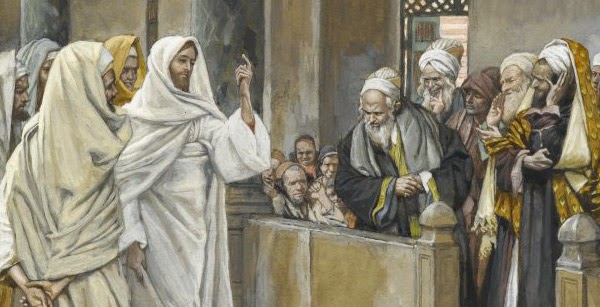 “Replacement Theology”
Ranger Church of Christ
Mesquite and Rusk St.
A. What is “Replacement Theology?”
In that He says, "A NEW COVENANT," He has made the first obsolete. Now what is becoming obsolete and growing old is ready to vanish away. (Hebrews 8:13)
1. Replacement Theology says: “The New Covenant in Christ supersedes the Old Covenant given to the Jews and that the Church has replaced Israel as the people of God.”
2. It is in direct opposition to the “Dual-Covenant Theology”.
3. The “Dual Covenant Theology” holds that the Mosaic covenant is still valid for the Jews.
“What Does the Bible Say?”
[Speaker Notes: What is Replacement Theology?”
    In that He says, "A NEW COVENANT," He has made the first obsolete. Now what is becoming obsolete and growing old is ready to vanish away. (Hebrews 8:13)
>>>>>>>>>>>>>>>>>>>>>>
      1. Replacement Theology says: “The New Covenant in Christ supersedes the Old Covenant given to the Jews and that the Church has replaced Israel as the people of God.”
>>>>>>>>>>>>>>>>>>>>>>
      2. It is in direct opposition to the “Dual-Covenant Theology”.
>>>>>>>>>>>>>>>>>>>>>>
      3. The “Dual Covenant Theology” holds that the Mosaic covenant is still valid for the Jews.
>>>>>>>>>>>>>>>>>>>>>>
      4. Remember Wednesday night’s question “What Does the Bible Say?”]
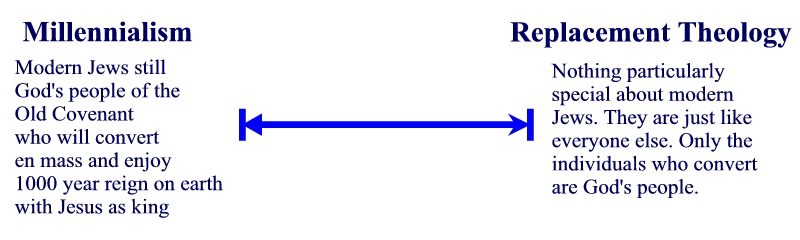 [Speaker Notes: 1. Replacement Theology can be known as “Fulfillment Theology”, or “Super-sessionism”
    2. It can be twisted to the Millennialism point of view, based on the 1000 years reign of God on earth before the end of time.]
B. Did the New Covenant Replace the Old Covenant?
1. The Hebrew writer said the old covenant was “obsolete” (Heb 8:13)
2. The Writer quoted Jeremiah the prophet (Heb 8:8-12; Jer 31:31-34) 
3. The New Testament emphasizes the New Covenant – Jesus instituted the “Lord’s Supper” (Luke 22:20; I Cor 11;25)
4. Jesus is the mediator of a new covenant (Heb 9:15; 12:24)
5. The Apostles were the ministers of the new covenant (2 Cor 3:3)
[Speaker Notes: B. Did the New Covenant Replace the Old Covenant?
    1. The Hebrew writer said the old covenant was “obsolete” (Heb 8:13)
    2. The Writer quoted Jeremiah the prophet (Heb 8:8-12; Jeremiah 31:31-34) 
Because finding fault with them, He says: "BEHOLD, THE DAYS ARE COMING, SAYS THE LORD, WHEN I WILL MAKE A NEW COVENANT WITH THE HOUSE OF ISRAEL AND WITH THE HOUSE OF JUDAH— NOT ACCORDING TO THE COVENANT THAT I MADE WITH THEIR FATHERS IN THE DAY WHEN I TOOK THEM BY THE HAND TO LEAD THEM OUT OF THE LAND OF EGYPT; BECAUSE THEY DID NOT CONTINUE IN MY COVENANT, AND I DISREGARDED THEM, SAYS THE LORD. FOR THIS IS THE COVENANT THAT I WILL MAKE WITH THE HOUSE OF ISRAEL AFTER THOSE DAYS, SAYS THE LORD: I WILL PUT MY LAWS IN THEIR MIND AND WRITE THEM ON THEIR HEARTS; AND I WILL BE THEIR GOD, AND THEY SHALL BE MY PEOPLE. NONE OF THEM SHALL TEACH HIS NEIGHBOR, AND NONE HIS BROTHER, SAYING, 'KNOW THE LORD,' FOR ALL SHALL KNOW ME, FROM THE LEAST OF THEM TO THE GREATEST OF THEM. FOR I WILL BE MERCIFUL TO THEIR UNRIGHTEOUSNESS, AND THEIR SINS AND THEIR LAWLESS DEEDS I WILL REMEMBER NO MORE." (Hebrews 8:8-12)
>>>>>>>>>>>>>>>>>>
    3. The New Testament emphasizes the New Covenant – Jesus instituted with the “Lord’s Supper” (Luke 22:20; I Cor 11:25)
Likewise He also took the cup after supper, saying, "This cup is the new covenant in My blood, which is shed for you. (Luke 22:20)
---------------------------------------------
In the same manner He also took the cup after supper, saying, "This cup is the new covenant in My blood. This do, as often as you drink it, in remembrance of Me." (1 Corinthians 11:25)
>>>>>>>>>>>>>>>>>>
    4. Jesus is the mediator of a new covenant (Heb 9:15; 12:24)
And for this reason He is the Mediator of the new covenant, by means of death, for the redemption of the transgressions under the first covenant, that those who are called may receive the promise of the eternal inheritance. (Hebrews 9:15)
-----------------------------
to Jesus the Mediator of the new covenant, and to the blood of sprinkling that speaks better things than that of Abel. (Hebrews 12:24)
>>>>>>>>>>>>>>>>>>
    5. The Apostles were the ministers of the new covenant (2 Cor 3:3)
clearly you are an epistle of Christ, ministered by us, written not with ink but by the Spirit of the living God, not on tablets of stone but on tablets of flesh, that is, of the heart. (2 Corinthians 3:3)]
C. Are the Jews Still God’s People?
1. Is the covenant that God made with the Israelites on Mount Sinai still binding, some believe it is?
2. They believe it is binding despite what the Hebrew writer said in Hebrews 8:13?
3. God made that covenant with Abraham (Genesis 17:2-7) – for an everlasting covenant:  therefore He saved Israel from Egypt (Exodus 2:23-24; 6:2-8) 
4. God made a covenant with Israel (Deu 5:2-3)
[Speaker Notes: C. Are the Jews Still God’s People?
>>>>>>>>>>>>>>>>>>>>>>>>>>
    1. Is the covenant that God made with the Israelites on Mount Sinai still binding, some believe it is?
>>>>>>>>>>>>>>>>>>>>>>>>>>
    2. They believe it is binding despite what the Hebrew writer said in Hebrews 8:13?
>>>>>>>>>>>>>>>>>>>>>>>>>>
    3. God made that covenant with Abraham (Genesis 17:2-7) – for an everlasting covenant:  therefore He saved Israel from Egypt (Exodus 2:23-24; 6:2-8) 
And I will establish My covenant between Me and you and your descendants after you in their generations, for an everlasting covenant, to be God to you and your descendants after you. (Genesis 17:7)
------------------------------
So God heard their groaning, and God remembered His covenant with Abraham, with Isaac, and with Jacob. (Exodus 2:24)
-----------------------------
And I have also heard the groaning of the children of Israel whom the Egyptians keep in bondage, and I have remembered My covenant. (Exodus 6:5)
>>>>>>>>>>>>>>>>>>>>>>>>>>
    4. God made a covenant with Israel on Mount Horeb (Deuteronomy 5:2-3)
The LORD did not make this covenant with our fathers, but with us, those who are here today, all of us who are alive. (Deuteronomy 5:3)]
5. Those who do not believe Hebrews 8:13 usually quote (Romans 11:25-29) ignoring (Romans 11:20) and the fact that the Jews were broken off because of unbelief.
6. Today, right now, God’s people are those who have been circumcised spiritually, not physically (Romans 2:28-29)
7. This refers to those who have been baptize into Christ (Colossians 2:11-13) as did many Jews in Acts 2:41.
8. Why were the Jews baptized into Christ? 
9. They were broken off and needed to be saved. (Acts 2:37-41)
[Speaker Notes: 5. Those who do not believe Hebrews 8:13 usually quote (Romans 11:25-29) ignoring (Romans 11:20) and the fact that the Jews were broken off because of unbelief.
For I do not desire, brethren, that you should be ignorant of this mystery, lest you should be wise in your own opinion, that blindness in part has happened to Israel until the fullness of the Gentiles has come in. And so all Israel will be saved, as it is written: "THE DELIVERER WILL COME OUT OF ZION, AND HE WILL TURN AWAY UNGODLINESS FROM JACOB; FOR THIS IS MY COVENANT WITH THEM, WHEN I TAKE AWAY THEIR SINS." Concerning the gospel they are enemies for your sake but concerning the election they are beloved for the sake of the fathers. For the gifts and the calling of God are irrevocable. (Romans 11:25-29)
------------------------------------
Well said. Because of unbelief they were broken off, and you stand by faith. Do not be haughty, but fear. (Romans 11:20)
>>>>>>>>>>>>>>>>>>>>>>>>>
    6. Today, right now, God’s people are those who have been circumcised spiritually, not physically (Romans 2:28-29)
For he is not a Jew who is one outwardly, nor is circumcision that which is outward in the flesh; but he is a Jew who is one inwardly; and circumcision is that of the heart, in the Spirit, not in the letter; whose praise is not from men but from God. (Romans 2:28-29)
>>>>>>>>>>>>>>>>>>>>>>>>>
    7. This refers to those who have been baptize into Christ (Colossians 2:11-13) as did many Jews in Acts 2:41.
In Him you were also circumcised with the circumcision made without hands, by putting off the body of the sins of the flesh, by the circumcision of Christ, buried with Him in baptism, in which you also were raised with Him through faith in the working of God, who raised Him from the dead. And you, being dead in your trespasses and the uncircumcision of your flesh, He has made alive together with Him, having forgiven you all trespasses, (Colossians 2:11-13)
---------------------------------------------
Then those who gladly received his word were baptized; and that day about three thousand souls were added to them. (Acts 2:41)
>>>>>>>>>>>>>>>>>>>>>>>>>
    8. Why were the Jews baptized into Christ? 
>>>>>>>>>>>>>>>>>>>>>>>>>
    9. Because they were broken off , their covenant with God had ended by their failure to obey God; therefore they needed to be saved. (Acts 2:37-41)
Now when they heard this, they were cut to the heart, and said to Peter and the rest of the apostles, "Men and brethren, what shall we do?" Then Peter said to them, "Repent, and let every one of you be baptized in the name of Jesus Christ for the remission of sins; and you shall receive the gift of the Holy Spirit. For the promise is to you and to your children, and to all who are afar off, as many as the Lord our God will call." And with many other words he testified and exhorted them, saying, "Be saved from this perverse generation." Then those who gladly received his word were baptized; and that day about three thousand souls were added to them. (Acts 2:37-41)]
D. Is the Law of Moses Still Binding?
1. The Law of Moses has been nailed to the cross (Colossians 2:14)
2. It has been abolished (Ephesians 2:15)
3. It was just a tutor for the Jews until the time of Christ (Galatians 3:24)
4. They are no longer under the Old Law, the Old Covenant, (Galatians 3:25)
5. The requirements of the Old Law were unbearable yoke (Acts 15:10)
6. Those who seek to be justified by the Old Law have fallen from grace. (Galatians 5:4)
[Speaker Notes: D. Is the Law of Moses Still Binding?
>>>>>>>>>>>>>>>>>>>
    1. The Law of Moses has been nailed to the cross (Colossians 2:14)
having wiped out the handwriting of requirements that was against us, which was contrary to us. And He has taken it out of the way, having nailed it to the cross. (Colossians 2:14)
>>>>>>>>>>>>>>>>>>>
    2. It has been abolished (Ephesians 2:15)
having abolished in His flesh the enmity, that is, the law of commandments contained in ordinances, so as to create in Himself one new man from the two, thus making peace, (Ephesians 2:15)
>>>>>>>>>>>>>>>>>>>
    3. Paul, as a Jew and an Apostle told the Jews that the Law was just a tutor for the Jews until the time of Christ (Galatians 3:24)
Therefore the law was our tutor to bring us to Christ, that we might be justified by faith. (Galatians 3:24)
>>>>>>>>>>>>>>>>>>>
    4. They are no longer under the Old Law, the Old Covenant, (Galatians 3:25)
But after faith has come, we are no longer under a tutor. (Galatians 3:25)
>>>>>>>>>>>>>>>>>>>>>
    5. The requirements of the Old Law were an unbearable yoke. (Acts 15:10)
Now therefore, why do you test God by putting a yoke on the neck of the disciples which neither our fathers nor we were able to bear? (Acts 15:10)
>>>>>>>>>>>>>>>>>>>>>>
    6. Those who seek to be justified by the Old Law have fallen from grace. (Galatians 5:4)
You have become estranged from Christ, you who attempt to be justified by law; you have fallen from grace. (Galatians 5:4)]
E. On What Basis Can the Jews be Saved?
1. They can be “grafted in” just like the Gentiles were (Romans 11:23) and that by God’s grace (Acts 15:11).
2. They can be Christians by becoming “sons of God” through faith and the putting on of Christ in baptism (Galatians 3:26-27)
3. By receiving the gospel and obeying it according to (Acts 2:37-42)
4. By being reconciled to God through the cross of Christ (Ephesians 2:14-16) as the Gentiles must do!
[Speaker Notes: E. On What Basis Can the Jews be Saved?
>>>>>>>>>>>>>>>>>>>>>
    1. They can be “grafted in” just like the Gentiles were (Romans 11:23) and that by God’s grace (Acts 15:11).
And they also, if they do not continue in unbelief, will be grafted in, for God is able to graft them in again. (Romans 11:23)
But we believe that through the grace of the Lord Jesus Christ we shall be saved in the same manner as they." (Acts 15:11)
>>>>>>>>>>>>>>>>>>>>>
    2. They can be Christians by becoming “sons of God” through faith and the putting on of Christ in baptism (Galatians 3:26-27)
For you are all sons of God through faith in Christ Jesus. For as many of you as were baptized into Christ have put on Christ. (Galatians 3:26-27)
>>>>>>>>>>>>>>>>>>>>>
    3. By receiving the gospel and obeying it according to (Acts 2:37-42)
>>>>>>>>>>>>>>>>>>>>>
    4. By being reconciled to God through the cross of Christ (Ephesians 2:14-16) just as the Gentiles must do!
For He Himself is our peace, who has made both one, and has broken down the middle wall of separation, having abolished in His flesh the enmity, that is, the law of commandments contained in ordinances, so as to create in Himself one new man from the two, thus making peace, and that He might reconcile them both to God in one body through the cross, thereby putting to death the enmity. (Ephesians 2:14-16)]
“Conclusion”
1. Some will say “It sounds like you believe in “Replacement theology”.
2. Some may label us with that, but it does not mean we need to accept that label.
3. They may add other ideas into this “theory”; ideas that change the ones we talked about.
4. Ask what they mean by what they say, or charge us; then:
5. Affirm to them what the Bible teaches (1 Peter 3:15)
6. What we need to do, is affirm what the Bible teaches, rather than accept the label with a “yes” or “no”.
[Speaker Notes: “Conclusion”
    1. Some will say “It sounds like you believe in “Replacement theology”.
>>>>>>>>>>>>>>>>>>>>
    2. Some may label us with that, but it does not mean we need to accept that label.
>>>>>>>>>>>>>>>>>>>>
    3. They may add other ideas into this “theory” that change the ones we have talked about.
>>>>>>>>>>>>>>>>>>>>
    4. Ask what they mean by what they say or charge us with, then:. . . 
>>>>>>>>>>>>>>>>>>>>
    5. Affirm what the Bible teaches (1 Peter 3:15)
But sanctify the Lord God in your hearts, and always be ready to give a defense to everyone who asks you a reason for the hope that is in you, with meekness and fear; (1 Peter 3:15)
>>>>>>>>>>>>>>>>>>>>>>>>>
    6. What we need to do is affirm what the Bible teaches rather than accept the label with a “yes” or “no”.
    7. This may invite more discussion and lead to a Bible study.]
7. This may invite more discussion and or lead to a Bible study.
8. The Scriptures teach that everyone, both Jew and Gentile, can be saved through Christ.
9. But not by following the Old Covenant which is obsolete (Hebrews 8:13) and it was nailed to the cross (Colossians 2:14).
10. By obeying the gospel with faith, we can receive that inheritance promised by God (Galatians 3:26-29)
[Speaker Notes: 7. This may invite more discussion and lead to a Bible study.
>>>>>>>>>>>>>>>>>>>>
    8. The Scriptures teach that everyone, both Jew and Gentile, can be saved through Christ.
>>>>>>>>>>>>>>>>>>>>
    9. But not by following the Old Covenant which is obsolete (Hebrews 8:13) and it was nailed to the cross (Colossians 2:14).
>>>>>>>>>>>>>>>>>>>>
  10. By obeying the gospel in faith, we can receive the inheritance promised by God (Galatians 3:26-29)
>>>>>>>>>>>>>>>>>>>>]